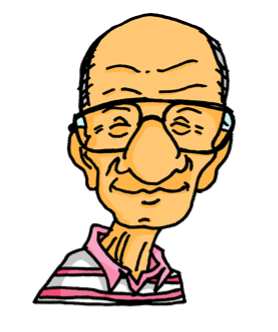 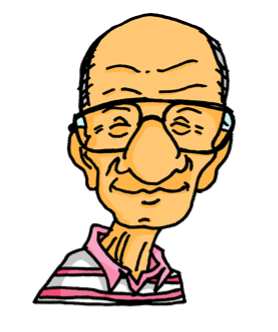 Person A
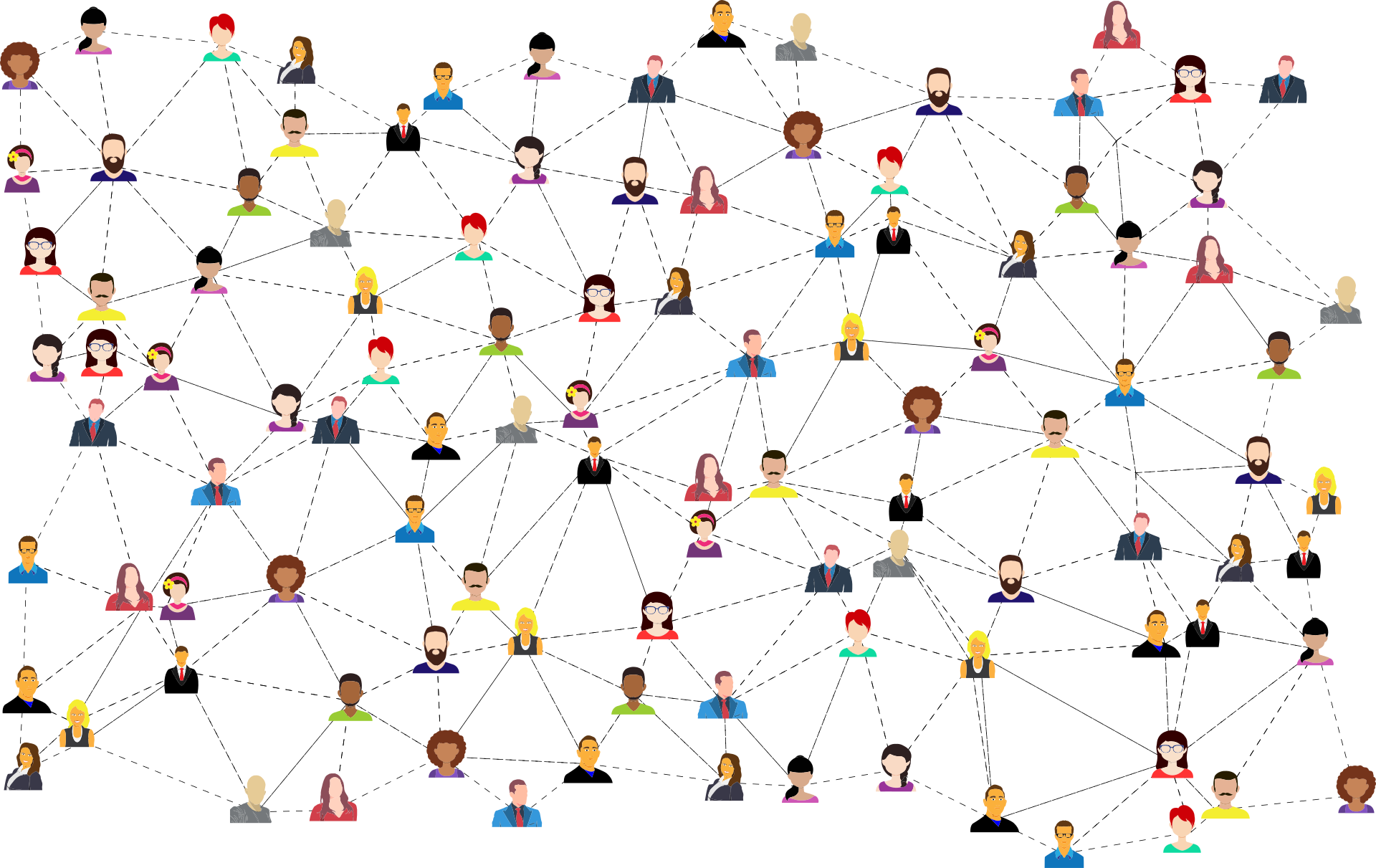 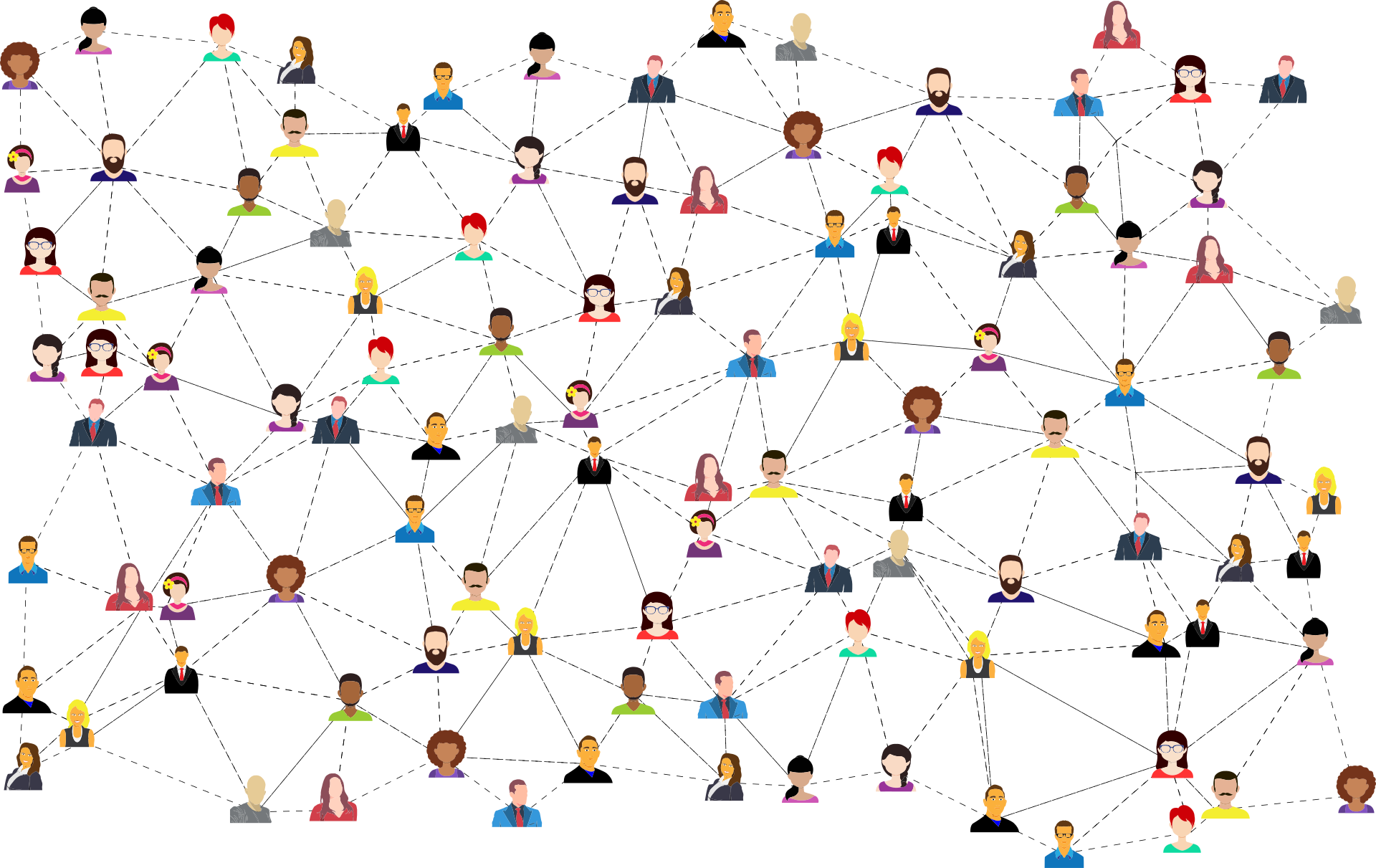 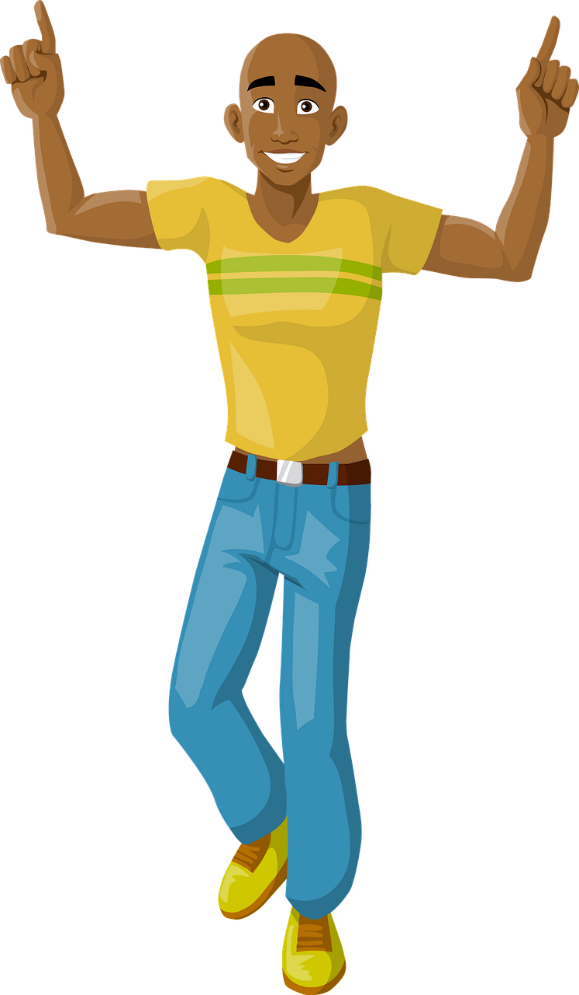 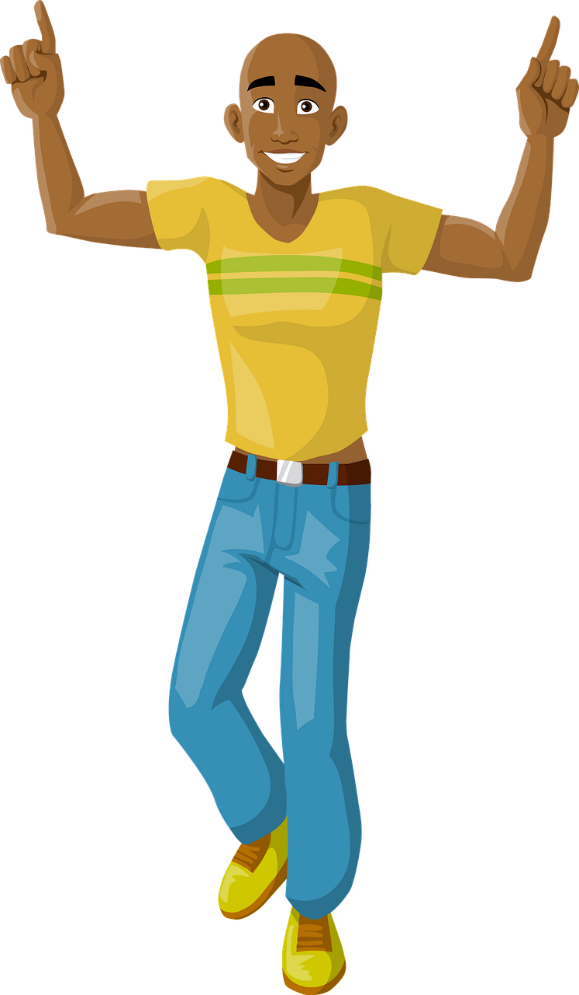 Judith
?
Boat
Laura
Portugal
?
Jonas
?
Car
Anna
Turkey
?
Max
Italy
?
Hannes
France
?
David
?
Plane
Neele
?
Train
Laura
?
Train
Jonas
Austria
?
Anna
?
Motorbike
Max
?
Bus
Hannes
?
Bike
David
England
?
Judith
Poland
?
Neele
Netherlands
?
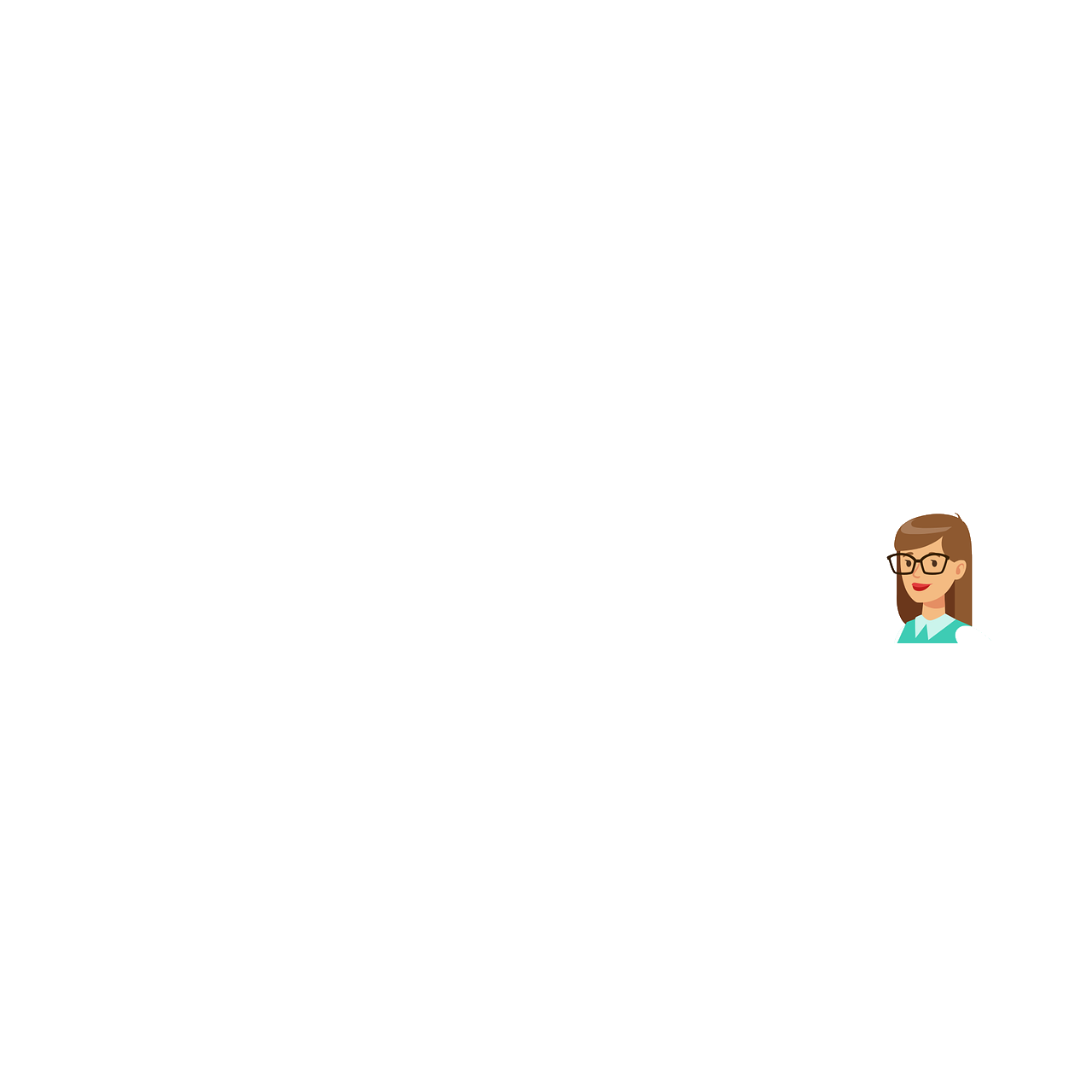 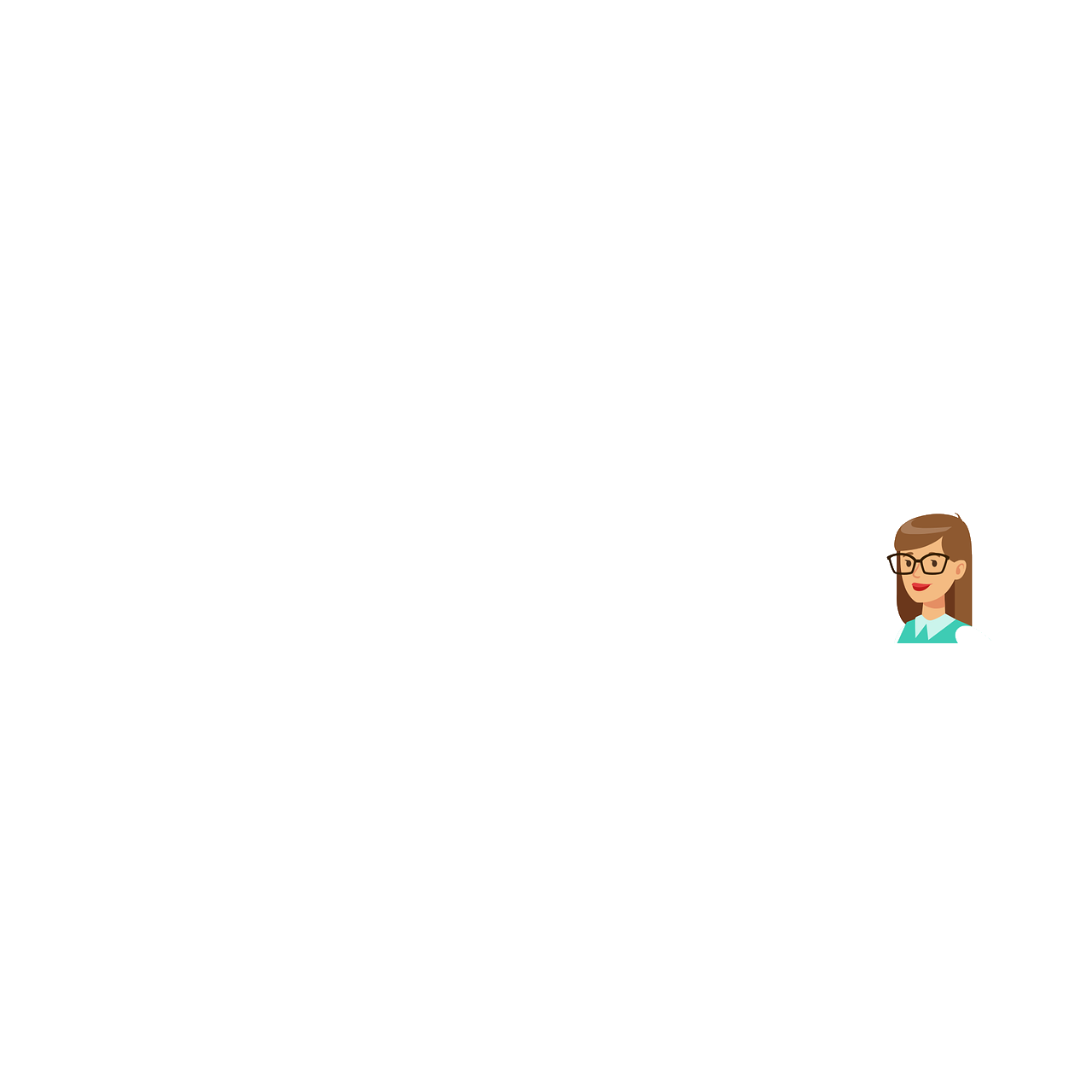 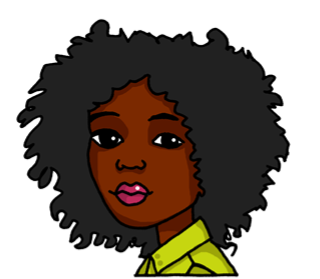 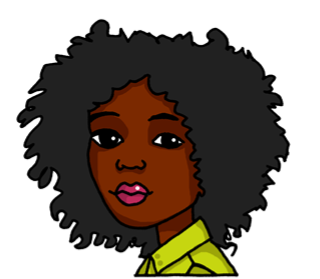 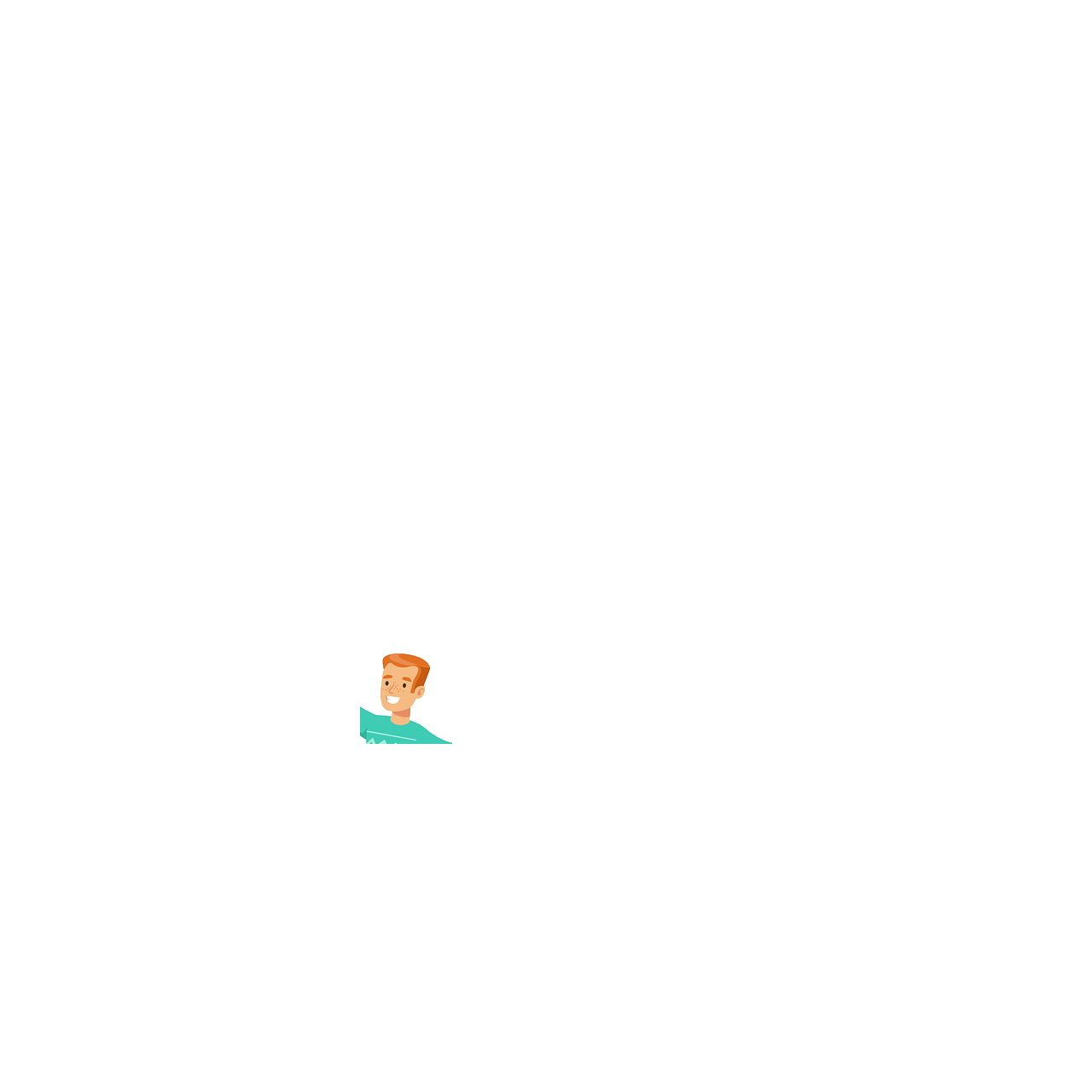 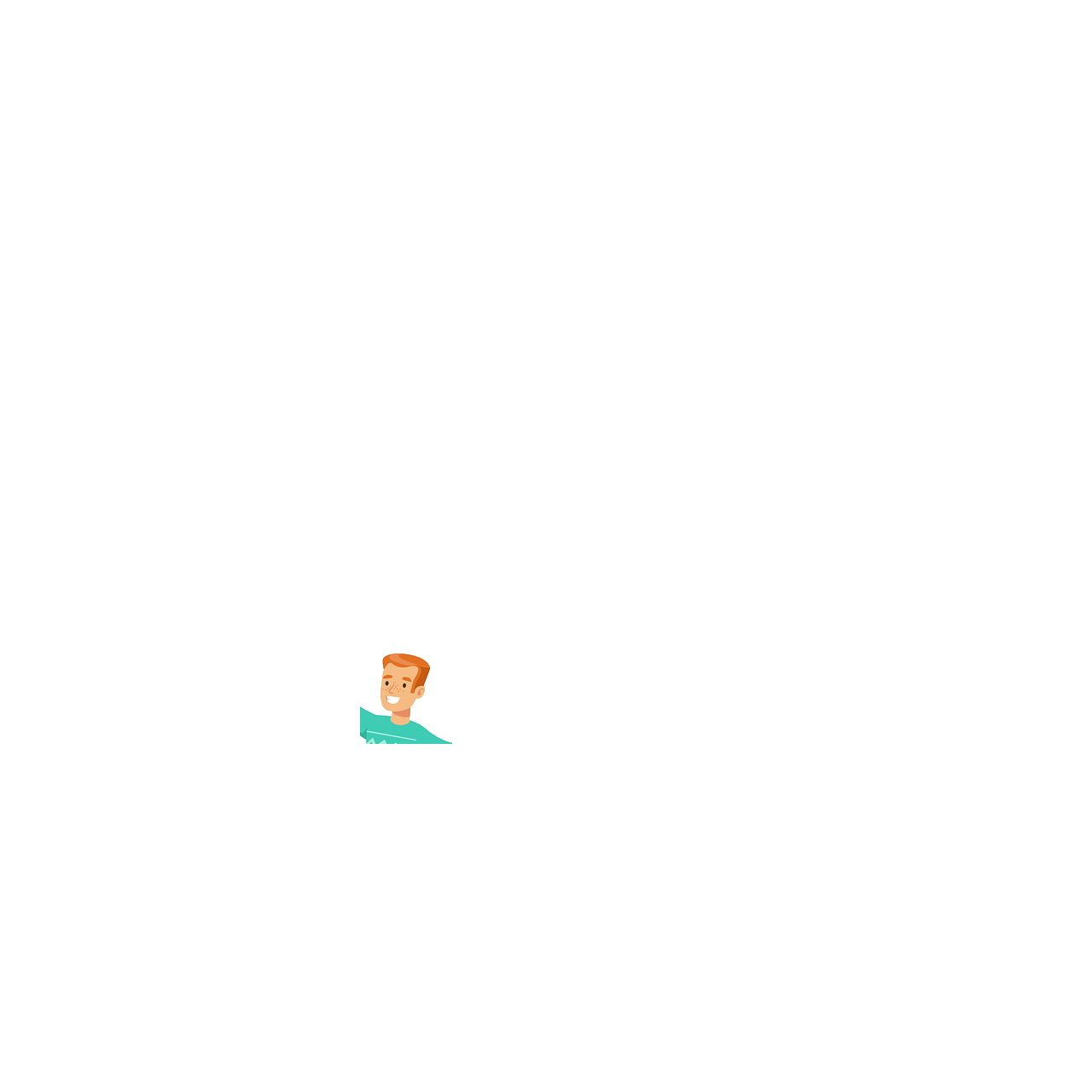 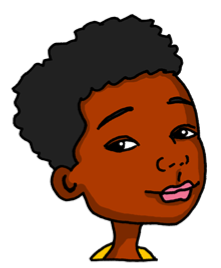 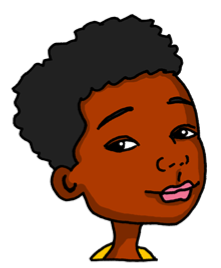 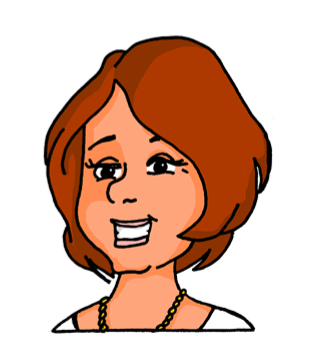 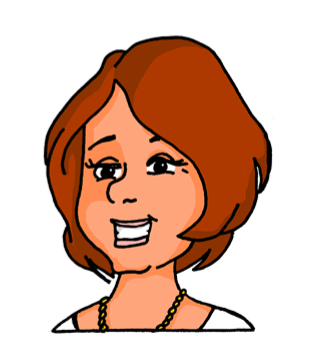 Person A